Getting Students to Earnestly
Do Reading, Studying, and Homework in an Introductory Programming Class
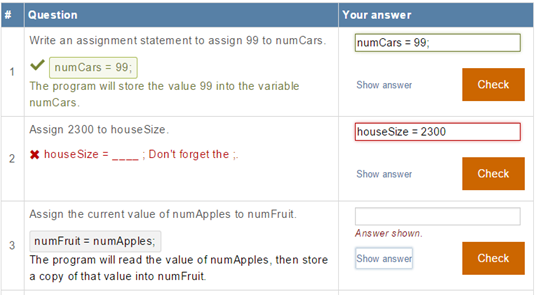 Alex Edgcomb1,2, Frank Vahid2,1, Roman Lysecky3,1, and Susan Lysecky1
1zyBooks, Los Gatos, California
2Computer Science and Engineering, University of California, Riverside
3Electrical and Computer Engineering, University of Arizona
Copyright © 2017 Frank Vahid and Alex Edgcomb, UC Riverside / zyBooks
1 of 12
[Speaker Notes: 1994: Read before class]
“Read before class” problem
Copyright © 2017 Frank Vahid and Alex Edgcomb, UC Riverside / zyBooks
2 of 21
“Read before class” problem
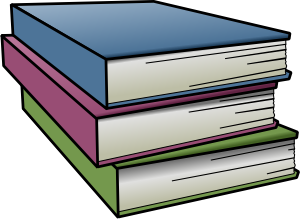 Standard Shoelace Knot
Also known as the "Around The Tree" shoelace knot" or simply the "Bowknot", this is probably the most common method for tying shoelaces: Make a loop with one end, wrap the other end around and pull a loop through the "hole" in the middle.
Step 1: Tie a Left-over-Right Starting Knot as shown, then make the right (blue) end into a "loop" by simply doubling it back onto itself.	 
Step 2: Take the left (yellow) end and pass it around to the right, going behind the right loop.
Step 3: Continue the left (yellow) end around the right loop to end up in front.	
Step 4: Start to feed the left (yellow) lace into the "hole" that has just been made.
Step 5: With the left (yellow) lace now through the "hole", grab hold of both loops and start to pull the knot tight.	 
Step 6: Continue pulling on the loops until the knot is firmly tied.
10%: Homeworks
10%: Quizzes
20%: Programs
30%: Midterm
30%: Final
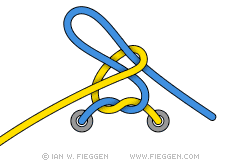 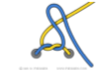 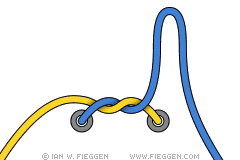 http://www.fieggen.com/shoelace/standardknot.htm
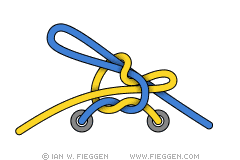 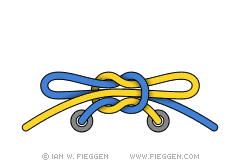 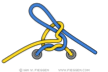 Not everything is best taught by text/figure explanations
Points are the currency of academia
Copyright © 2017 Frank Vahid and Alex Edgcomb, UC Riverside / zyBooks
3 of 21
[Speaker Notes: Book author tools: text, figures. 

Works, but grossly inefficient. 

Consider how inefficient for tying shoe. Imagine how inefficient for many subjects, especially in science, engineering, technology, and math. 

(Recall an EE prof colleague explaining “PID control” to me, understood every word, really clear. Came home to write it up, completely stuck).]
Interactive vs. static
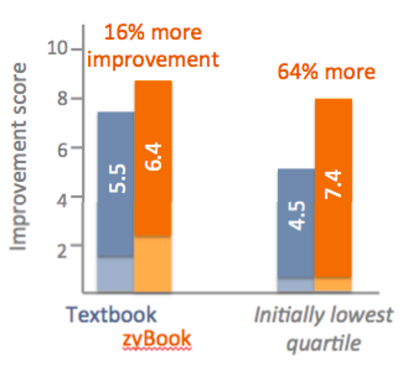 p  < 0.001
14%
Letter grade
14%
Exams
8%
128 students, randomly-assigned: zyBook or textbook
86% more time voluntarily spent, 24% more self-reported engagement
3 universities, 4 courses, 2000 students, only change: switch to zyBook
zyBook
Textbook
A. Edgcomb, F. Vahid, R. Lysecky, A. Knoesen, R. Amirtharajah, and M.L. Dorf. Student Performance Improvement using Interactive Textbooks: A Three-University Cross-Semester Analysis, Proc. of ASEE Annual Conference, Seattle, June 2015. (best paper)
A. Edgcomb, F. Vahid. Effectiveness of Online Textbooks vs. Interactive Web-Native Content, Proceedings of ASEE Annual Conference, 2014 (best paper).
Copyright © 2017 Frank Vahid and Alex Edgcomb, UC Riverside / zyBooks
5 of 21
Students do the “reading”.   5-10 pts sufficient
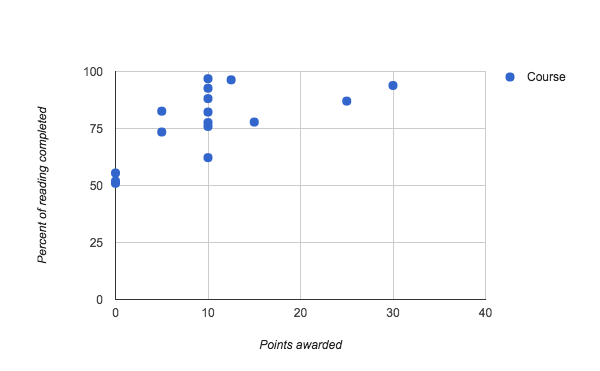 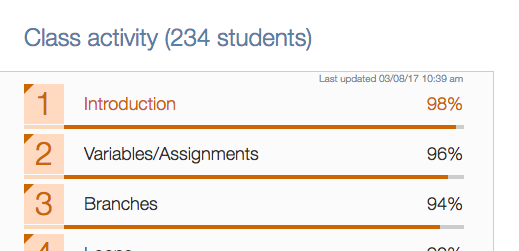 16 courses
1,508 students
Copyright © 2017 Frank Vahid and Alex Edgcomb, UC Riverside / zyBooks
6 of 21
Won’t students cheat the system to get their points?
Copyright © 2017 Frank Vahid and Alex Edgcomb, UC Riverside / zyBooks
7 of 21
Most students spend an earnest amount of time reading   (130 students; 1 book section)
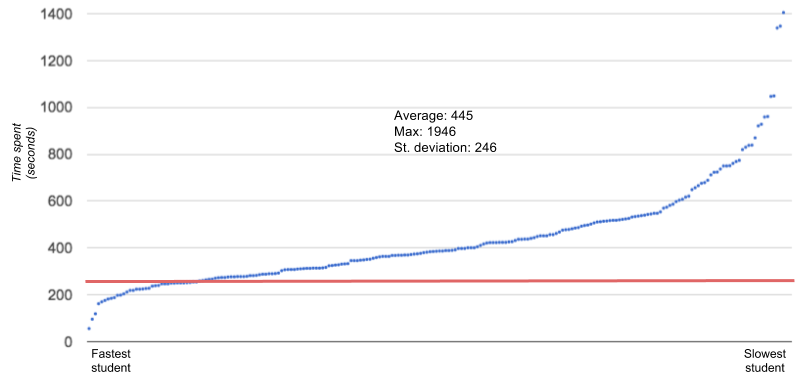 Copyright © 2017 Frank Vahid and Alex Edgcomb, UC Riverside / zyBooks
8 of 21
Most students spend an earnest amount of time reading
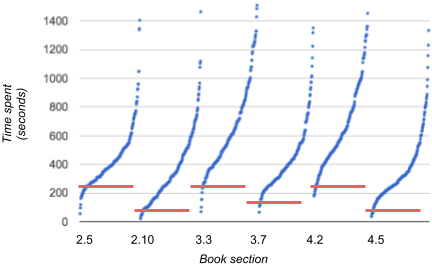 Copyright © 2017 Frank Vahid and Alex Edgcomb, UC Riverside / zyBooks
9 of 21
Short answer: Earnest vs not earnest
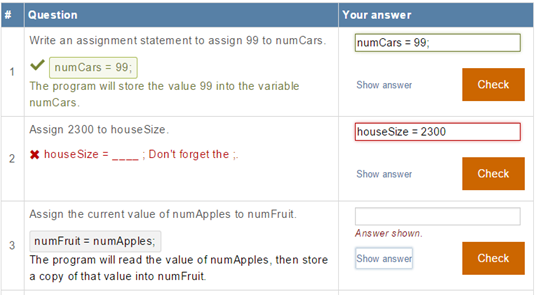 Earnest
Not earnest
Highly earnest: 	        80%-100%
Moderately earnest:        60%-80%
Moderately unearnest:    40%-60%
Highly unearnest: 		20%-40%
Cheating the system: 	0%  -20%
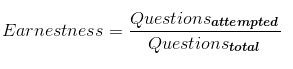 Copyright © 2017 Frank Vahid and Alex Edgcomb, UC Riverside / zyBooks
10 of 21
Short answer questions: Most students were earnest
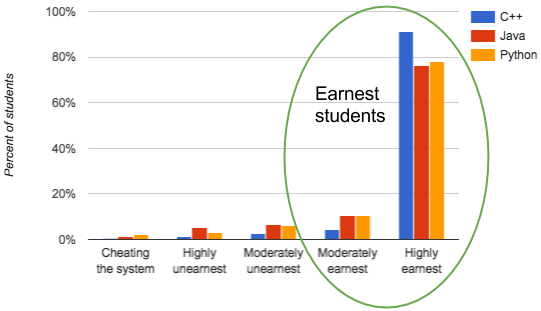 723 students
3 courses/universities
Copyright © 2017 Frank Vahid and Alex Edgcomb, UC Riverside / zyBooks
11 of 21
Multiple choice: Earnest vs not earnest
Not earnest
Earnest: 3+ seconds
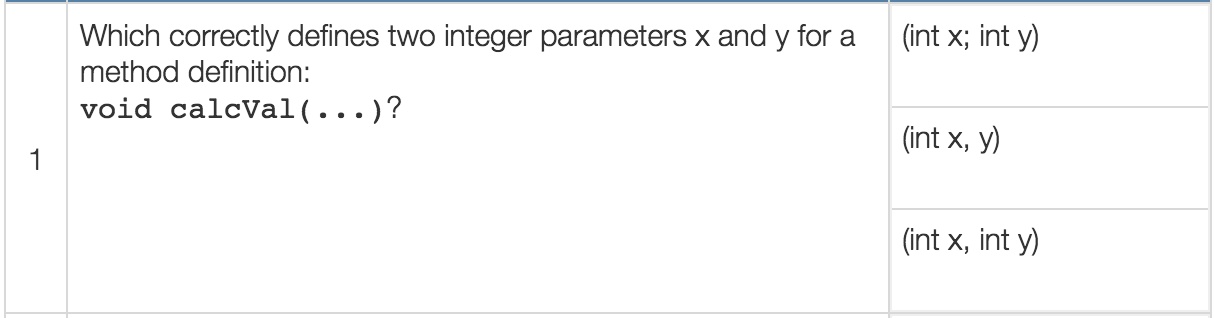 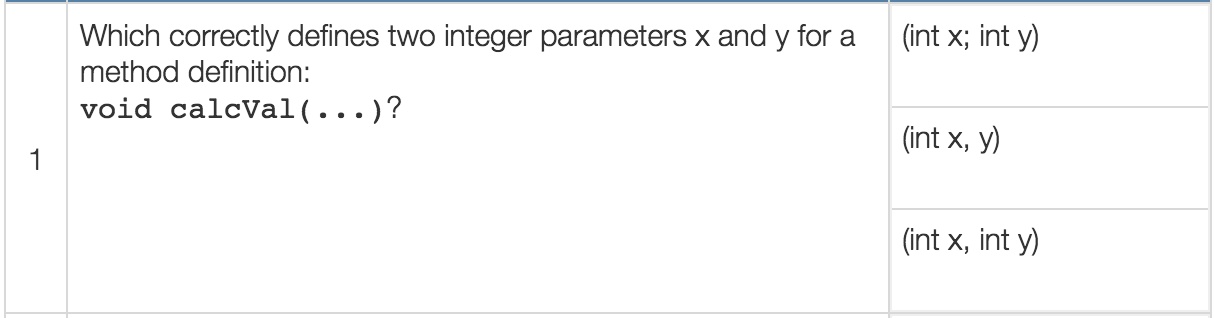 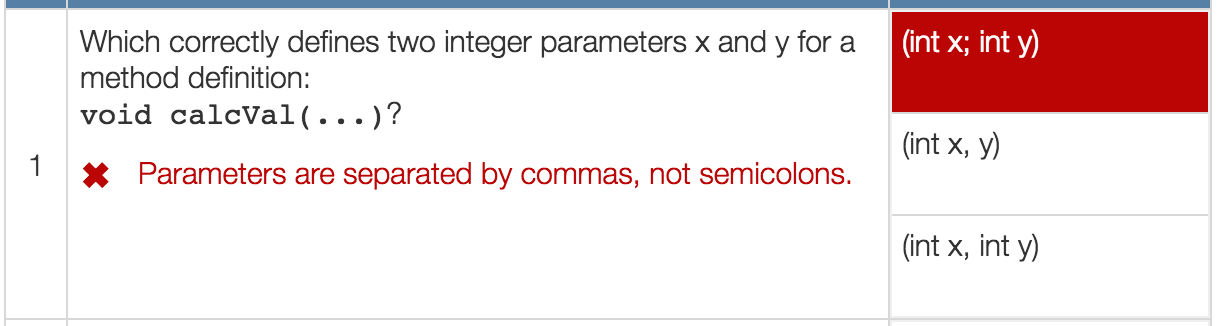 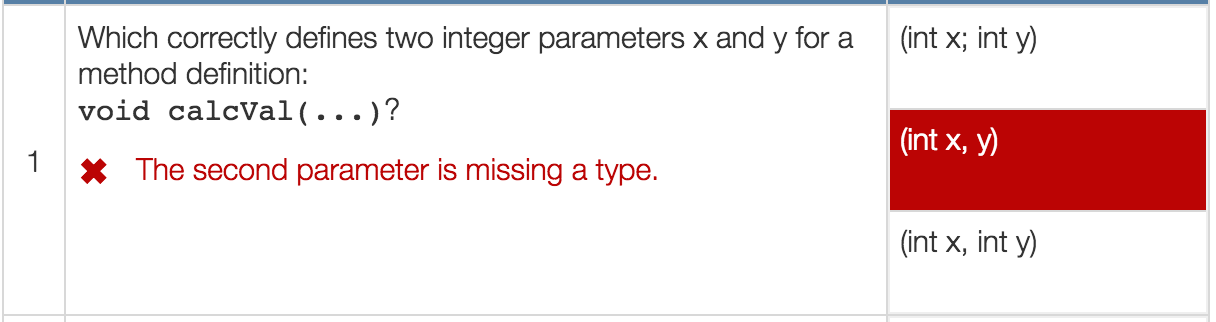 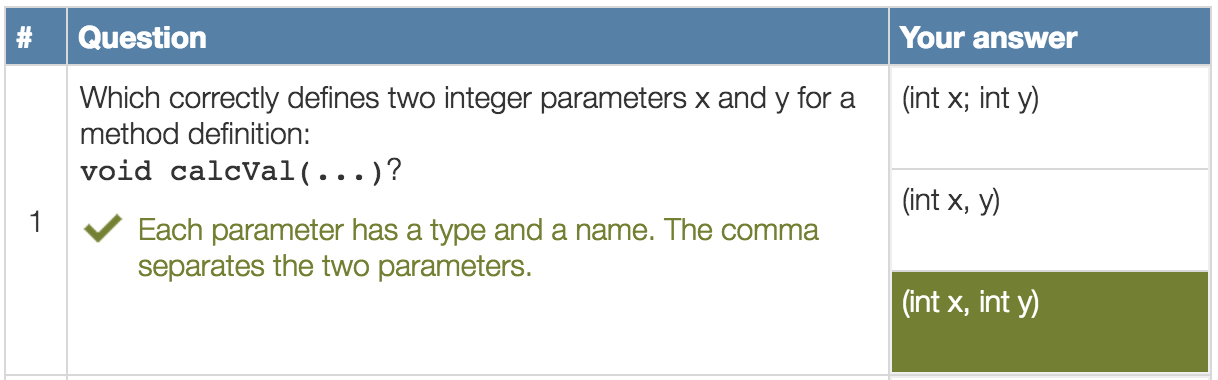 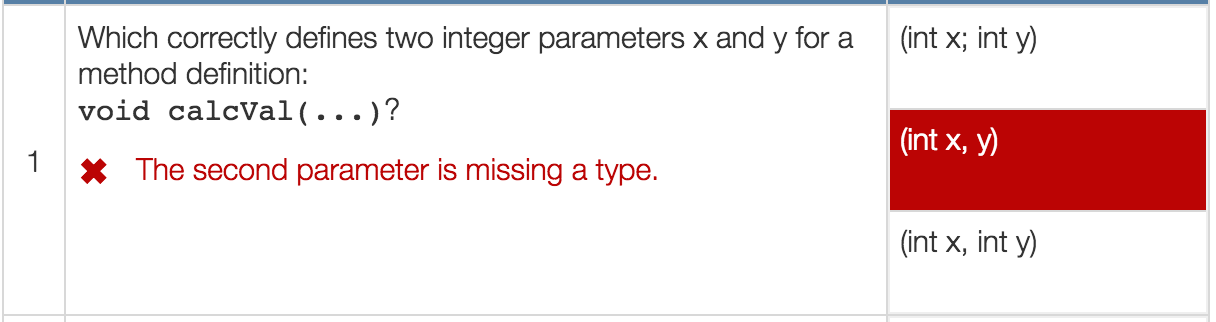 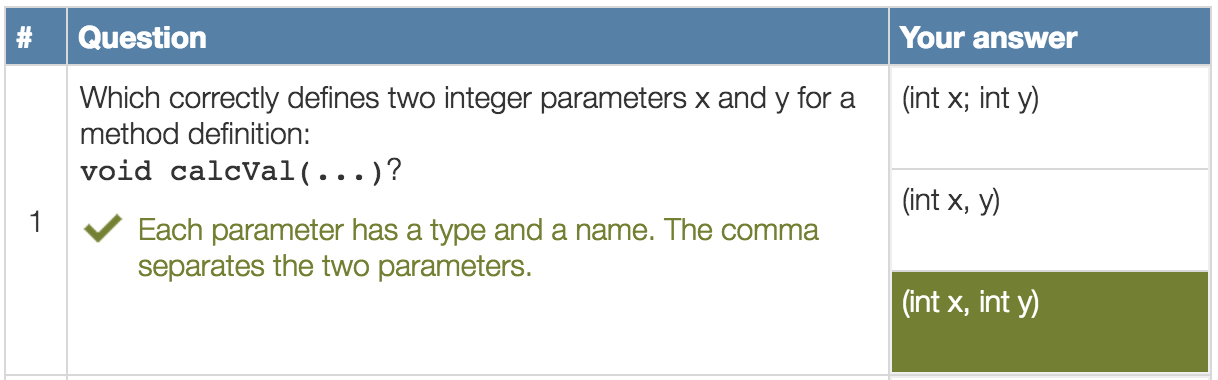 Copyright © 2017 Frank Vahid and Alex Edgcomb, UC Riverside / zyBooks
12 of 21
Multiple choice questions:Most students were earnest
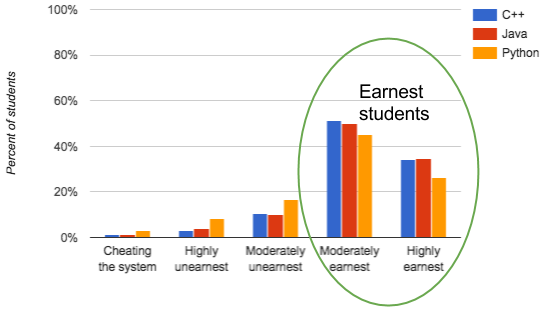 723 students
3 courses/universities
Copyright © 2017 Frank Vahid and Alex Edgcomb, UC Riverside / zyBooks
13 of 21
Integrated homework system
Copyright © 2017 Frank Vahid and Alex Edgcomb, UC Riverside / zyBooks
14 of 21
Homeworks: Completion rates vs. course points
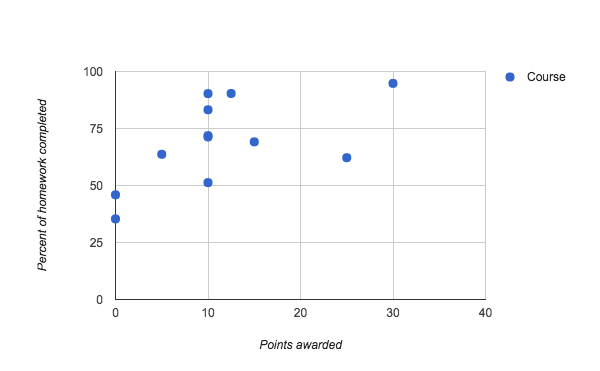 11 courses
1,280 students
Copyright © 2017 Frank Vahid and Alex Edgcomb, UC Riverside / zyBooks
15 of 21
Programming homework: Most students spend an appropriate amount of time
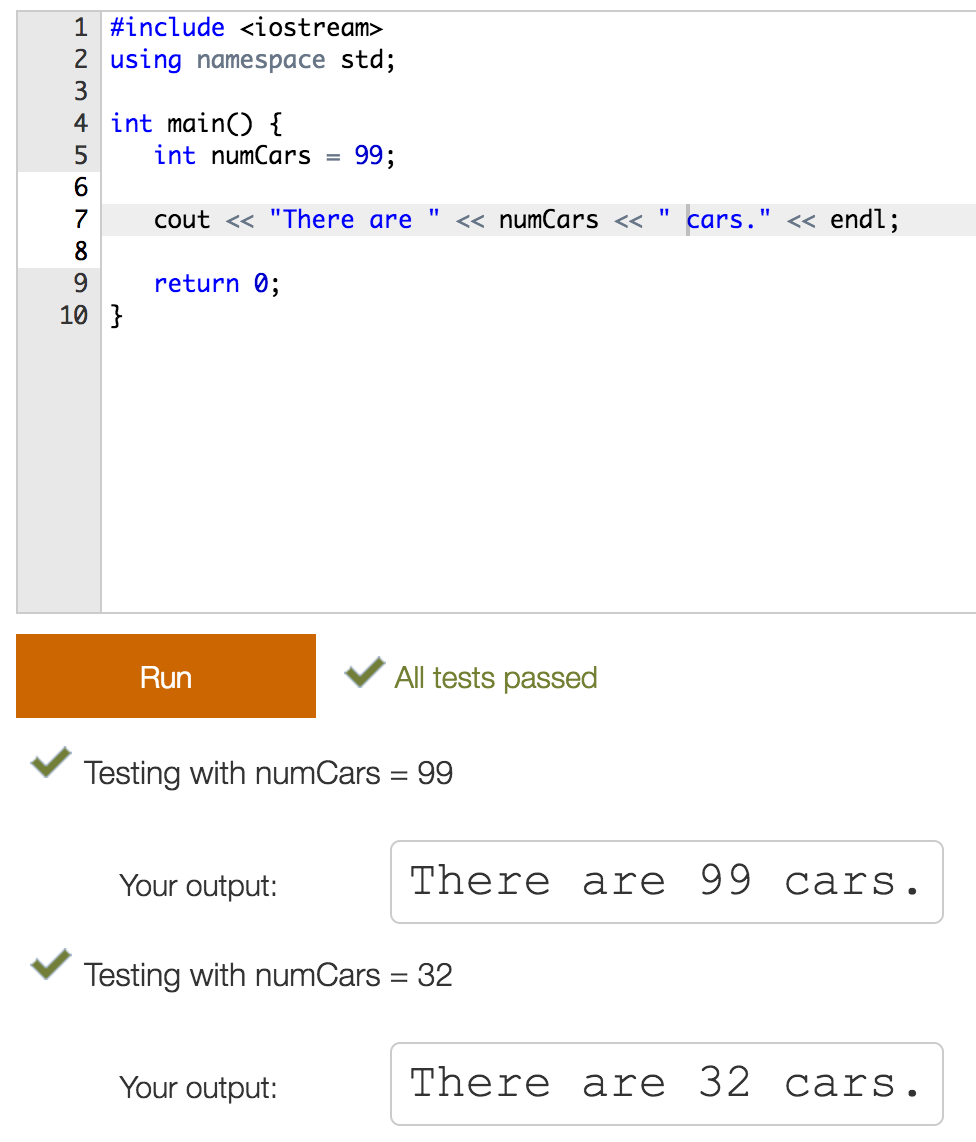 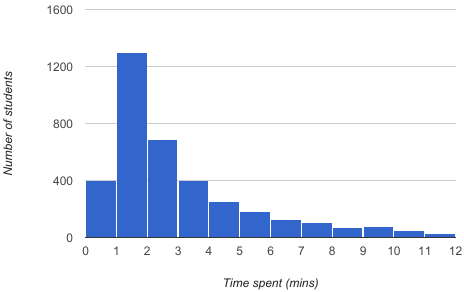 262 students across 16 homework problems
Copyright © 2017 Frank Vahid and Alex Edgcomb, UC Riverside / zyBooks
16 of 21
Program output homework:Vast majority were earnest
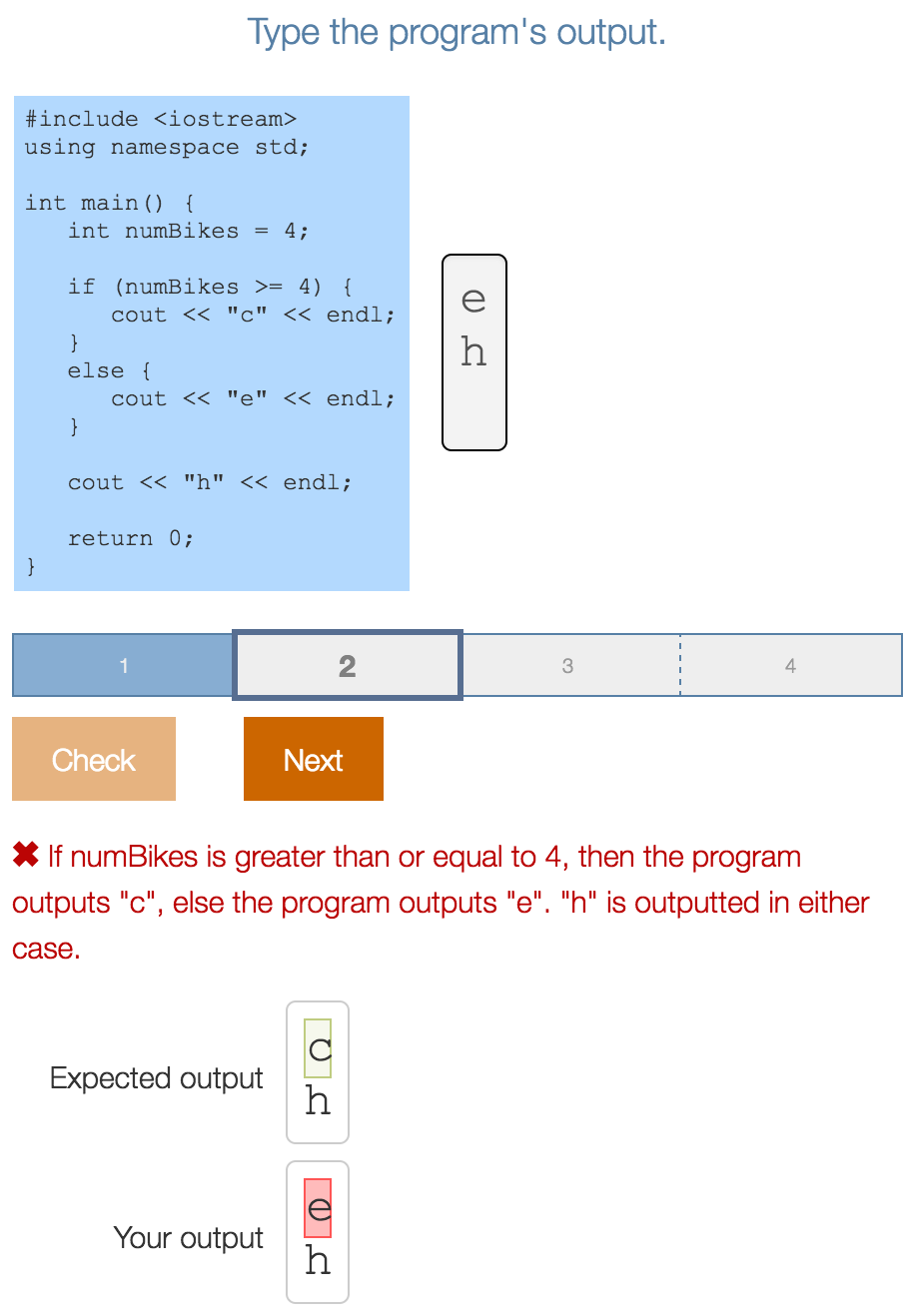 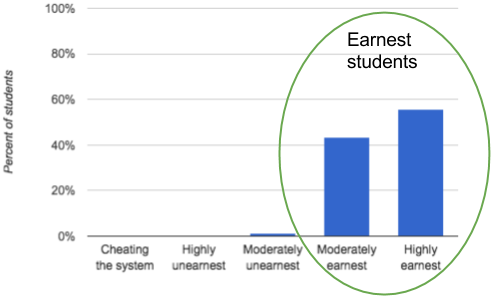 12 progressions; 57 levels total; 259 students
Copyright © 2017 Frank Vahid and Alex Edgcomb, UC Riverside / zyBooks
17 of 21
Earnestness trend throughout material
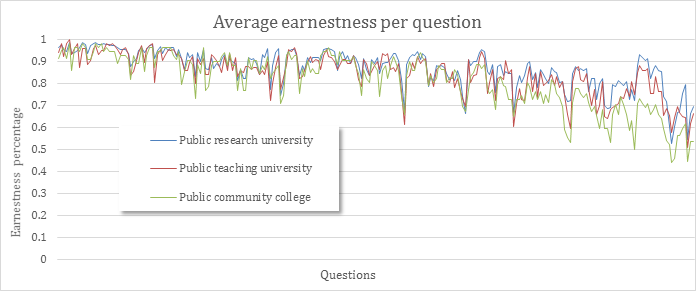 Copyright © 2017 Frank Vahid and Alex Edgcomb, UC Riverside / zyBooks
18 of 21
Student earnestness identified potential issues
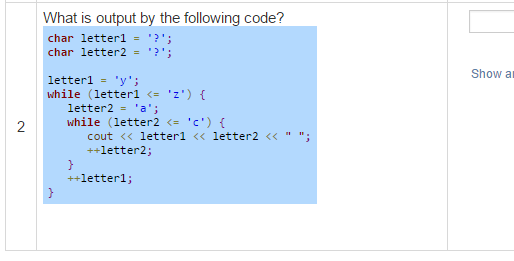 Very
detailed
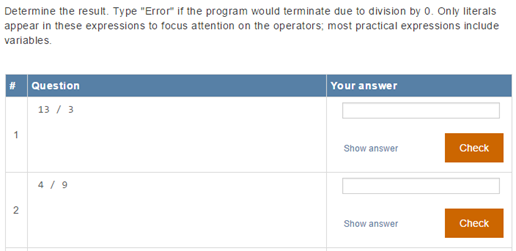 ?
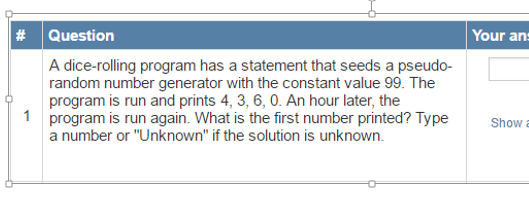 Learning moment:
Tricky on purpose
Copyright © 2017 Frank Vahid and Alex Edgcomb, UC Riverside / zyBooks
19 of 21
Authoring high-earnestness content
Efficiency
 Useful activities
 Concise text

 Understandability
 Proper “tool” choice
 Small steps
“Automobile manufacturers have installed special switches in order to prevent injuries inflicted upon children, such injuries being caused by a vehicle’s automatic windows rolling up on a child’s head and thus hurting the child”
“Car makers use special switches that prevent windows rolling up on a child’s head.”

If I had more time, I would have written a shorter letter (Blaise Pascal).
“I wish I had this last semester”, “It truly helped me to understand on a deeper level”, “I really enjoyed it”,    “I don’t know what I was so afraid of” “I feel like it’s working with me rather than talking to me”
Copyright © 2017 Frank Vahid and Alex Edgcomb, UC Riverside / zyBooks
20 of 21
[Speaker Notes: 1-page syllabus]
Conclusion
Give course points (only 5-10 needed): Currency of academia
Build content that student’s value: concise, engaging
Most students were earnest
Only 2% cheated the system
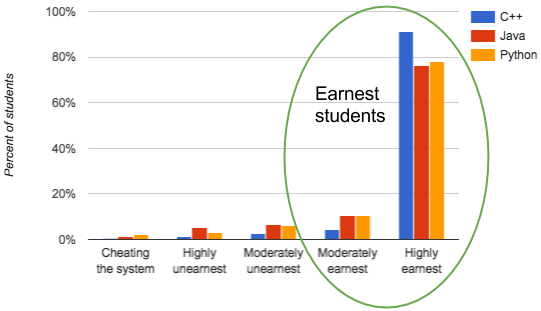 Gratefully acknowledge NSF: SBIR 1315094 / 1430537 and a Google faculty research award
Copyright © 2017 Frank Vahid and Alex Edgcomb, UC Riverside / zyBooks
21 of 21
Interactive material
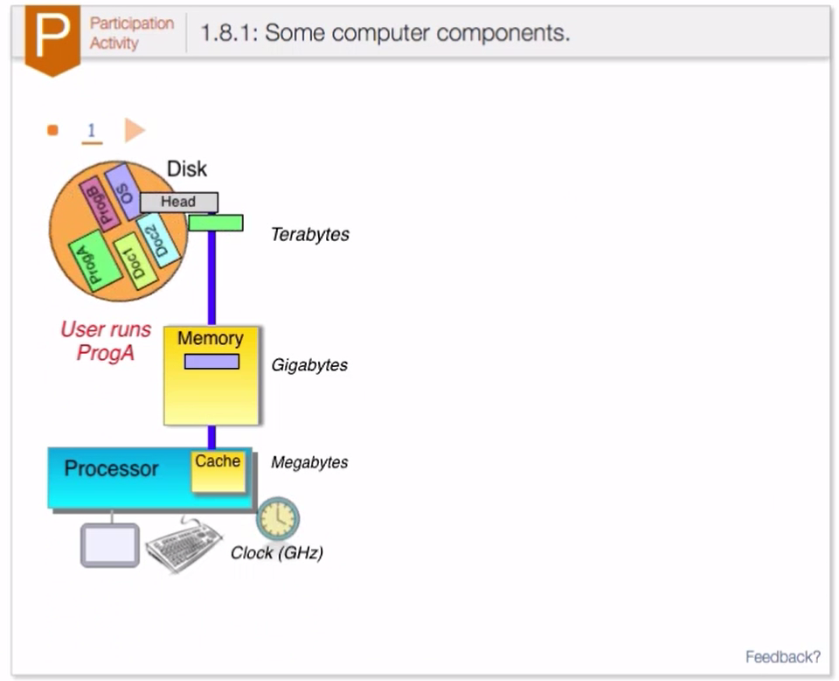 Copyright © 2017 Frank Vahid and Alex Edgcomb, UC Riverside / zyBooks
22 of 21
Interactive material
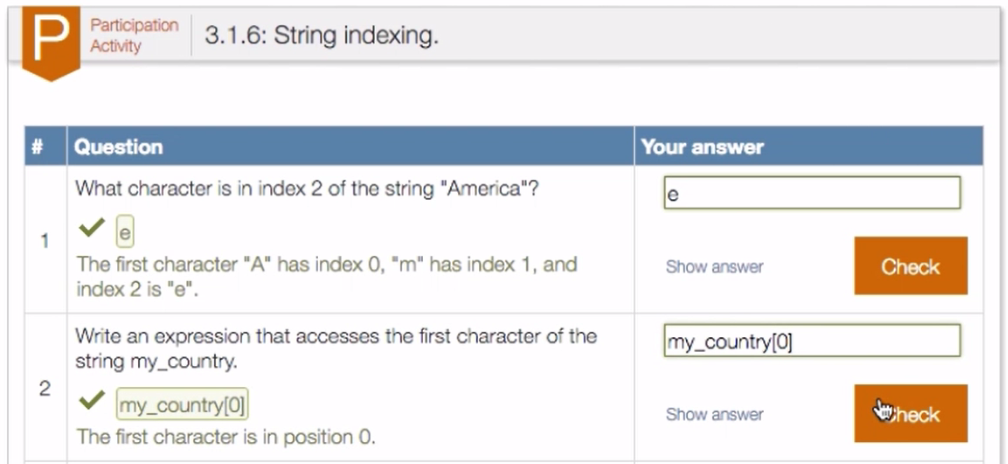 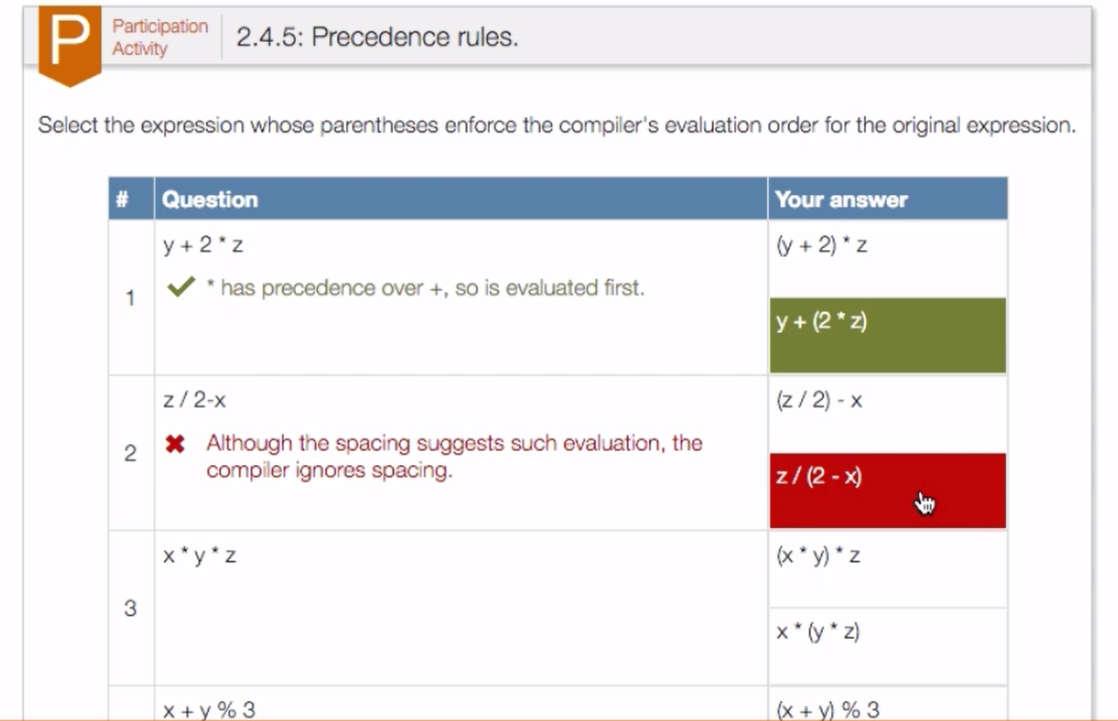 Copyright © 2017 Frank Vahid and Alex Edgcomb, UC Riverside / zyBooks
23 of 21